Межрегиональная научно-практическая конференция«Актуальные вопросы развития образования 
в Ярославской области: итоги 2017 года»
«Лига школьных спортивных клубов Ярославии: первый опыт»(круглый стол)
Модераторы:
Л.В. Шорохова, Ю.И. Корсун
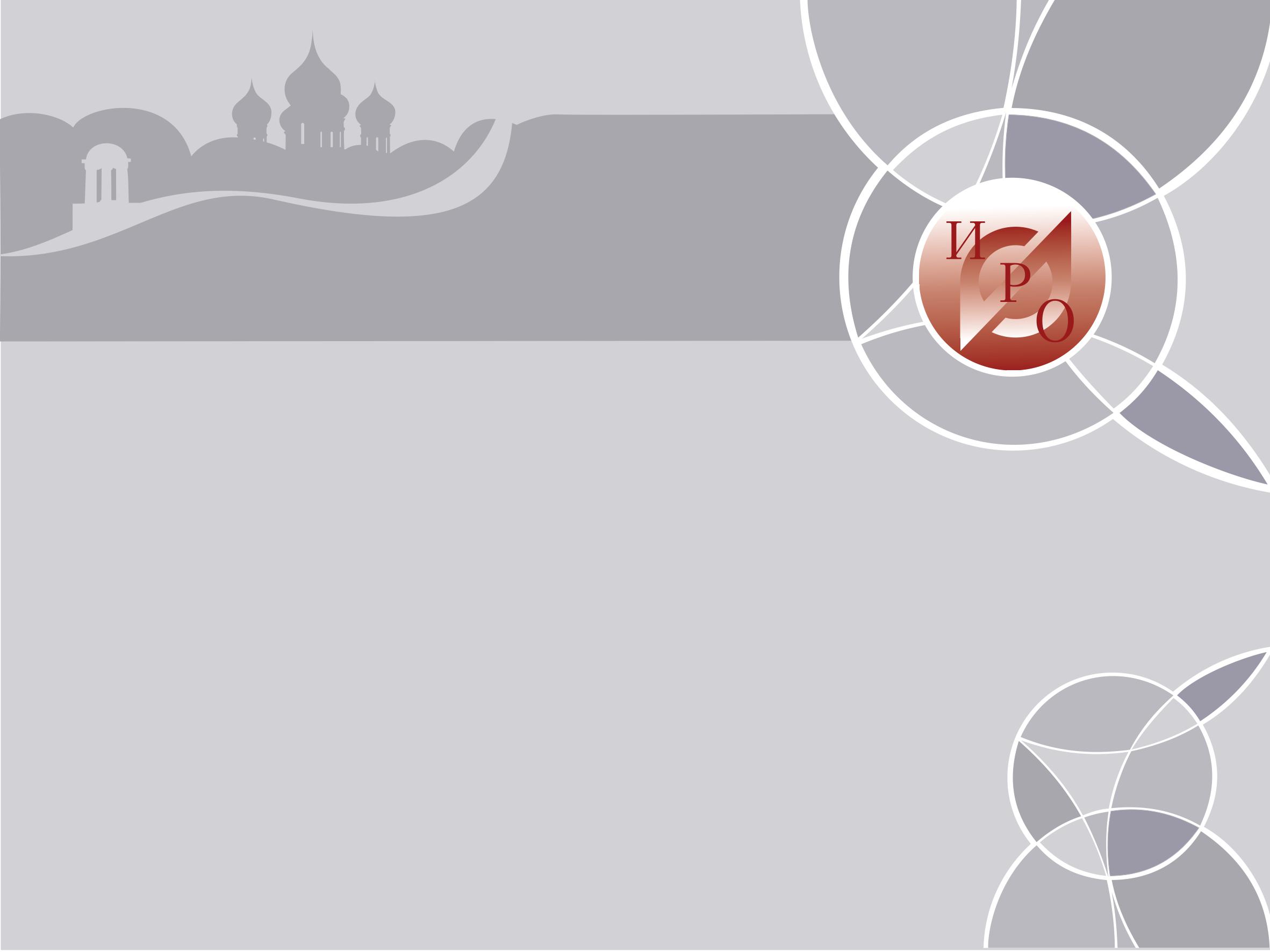 «Лига школьных спортивных клубов Ярославии: первый опыт»(круглый стол)
Приняли участие:
34 человека
Выступили с сообщениями:
8 человек
12–14 декабря 2017 годаЯрославль
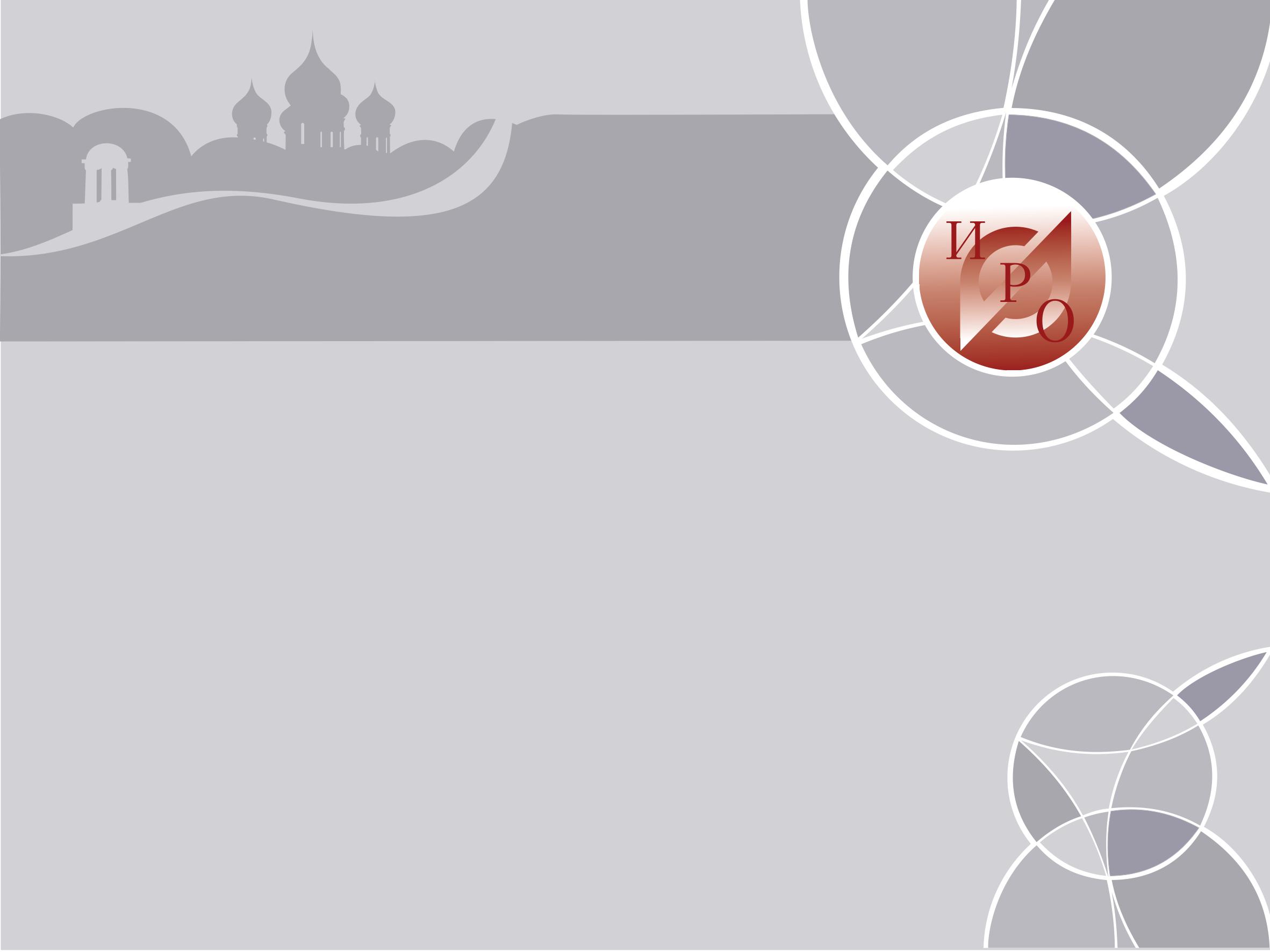 «Лига школьных спортивных клубов Ярославии: первый опыт»(круглый стол)
Обсуждали вопросы:
Региональный конкурс ШСК Ярославской области: первые итоги и дальнейшие перспективы
Вовлечение обучающихся в систематические занятия физической культурой и спортом, формирование у них мотивации и устойчивого интереса к укреплению здоровья
Организация физкультурно-спортивной работы с обучающимися
Участие в спортивных соревнованиях различного уровня среди образовательных организаций
Развитие волонтерского движения по пропаганде здорового образа жизни
Военно-патриотическое направление в работе ШСК
Координация деятельности ШСК г. Ярославля
12–14 декабря 2017 годаЯрославль
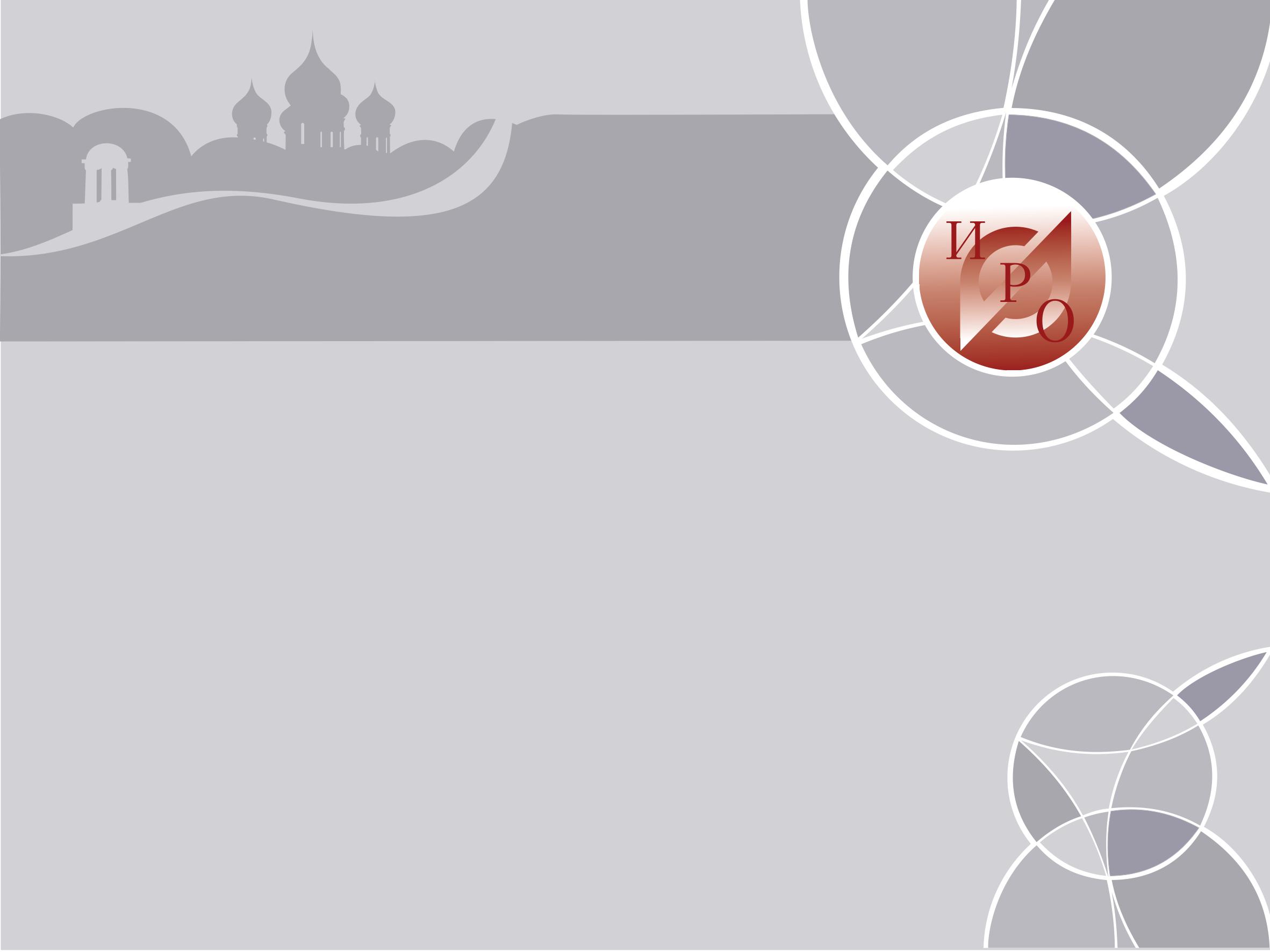 «Лига школьных спортивных клубов Ярославии: первый опыт»(круглый стол)
Выявили проблемы:
Необходима эффективная система координации деятельности школьных спортивных клубов Ярославской области
Организация работы ШСК с позиции качественного использования возможностей внеурочной деятельности физкультурно-спортивной направленности
Создание условий выбора занятий школьным спортом в соответствии с личными интересами обучающихся
12–14 декабря 2017 годаЯрославль
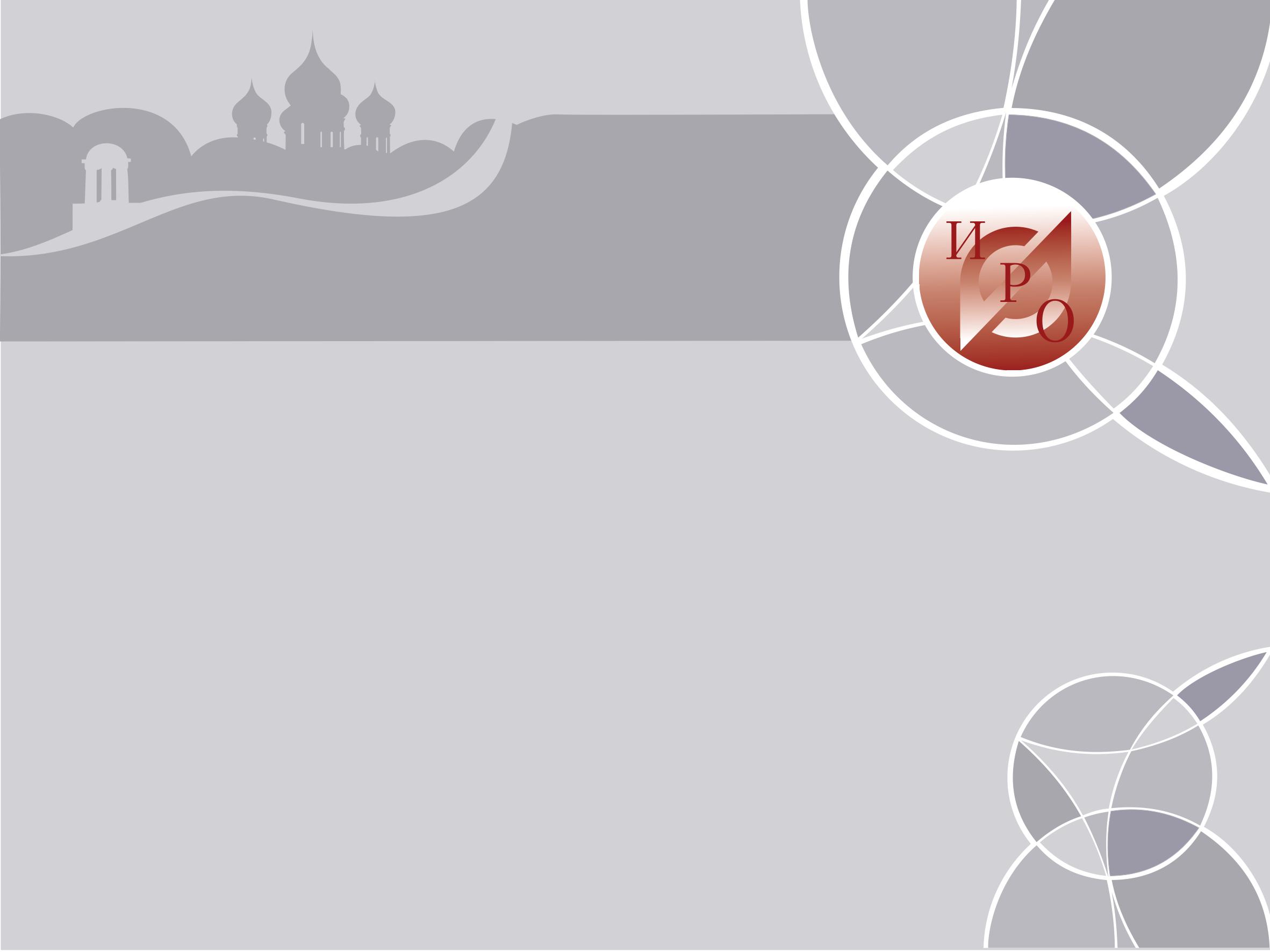 «Лига школьных спортивных клубов Ярославии: первый опыт»(круглый стол)
Поступили предложения:
Распространять успешный опыт  организации школьных спортивных клубов через публикации на региональном и федеральном уровне, а также размещение в системе Интернет
Участвовать во Всероссийском смотр-конкурсе на лучшую постановку физкультурной работы и развитие массового спорта среди школьных спортивных клубов в 2018 году
12–14 декабря 2017 годаЯрославль